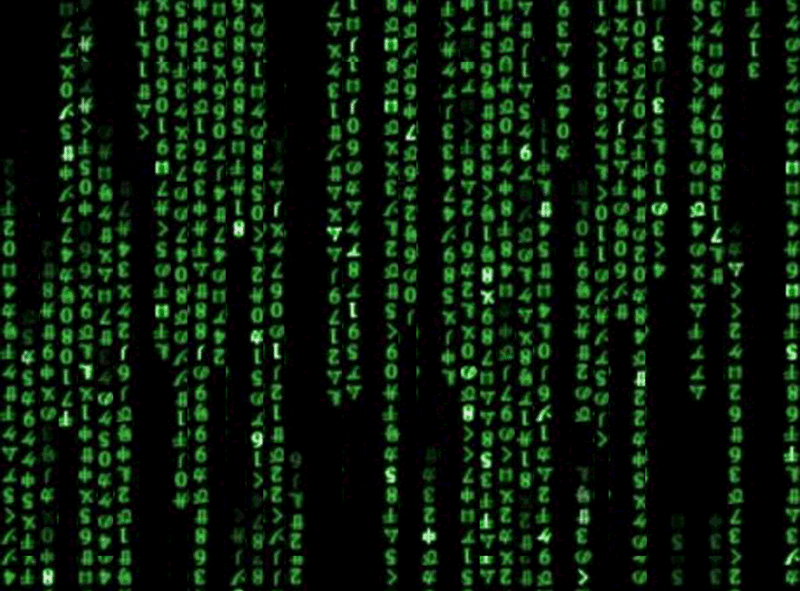 GENERAL INTRODUCTION:

WWW.TICT.IO IS AN ONLINE FREE TOOL TO HELPDEFINE THE IMPACT OF TECHNOLOGY. BY ASKING
QUESTIONS, YOU THINK ABOUT THE ANSWERS AND
GAIN NEW INSIGHTS ON POSSIBLE IMPROVEMENTS
OF YOUR TECHNOLOGY.

WWW.TICT.IO OFFERS A VARIETY OF OTHER SOURCES
AND FRAMEWORKS AND TEN INSPIRESTING CRASH-
COURSES  OF ONE HOUR THAT HELP YOU REALLY
THINK ABOUT THE IMPACT OF TECHNOLOGY IN A FUN WAY.

THIS PRESENTATION ACCOMPANIES CRASHCOURSE
FOUR (DATA). IF YOU WANT YOUR PROGRESS TRACKED OF RECEIVE A 
CERTIFICATE, PLEASE MAKE AN ACCOUNT ON 
WWW.TICT.IO

QUESTIONS: INFO@TICT.IO
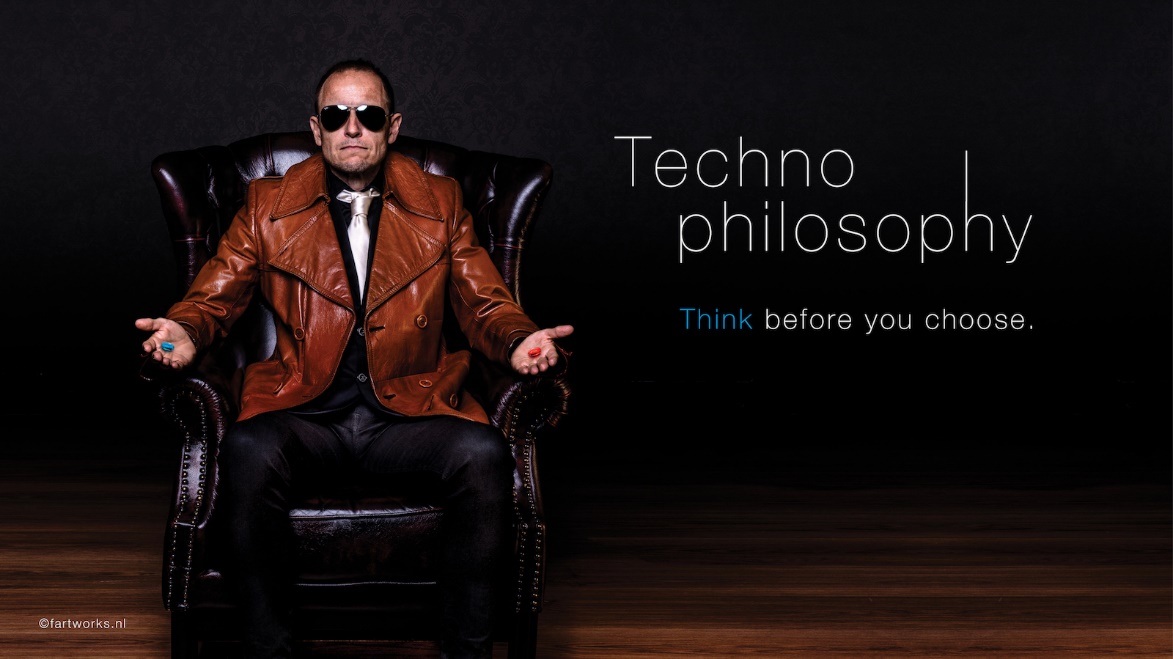 https://www.linkedin.com/in/rensvandervorst/
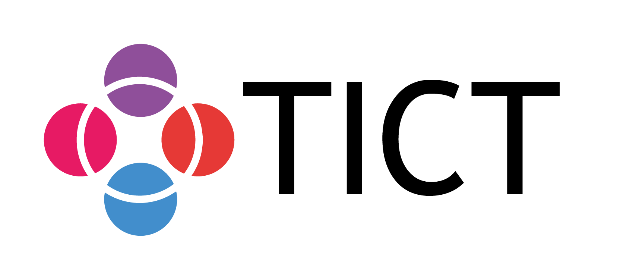 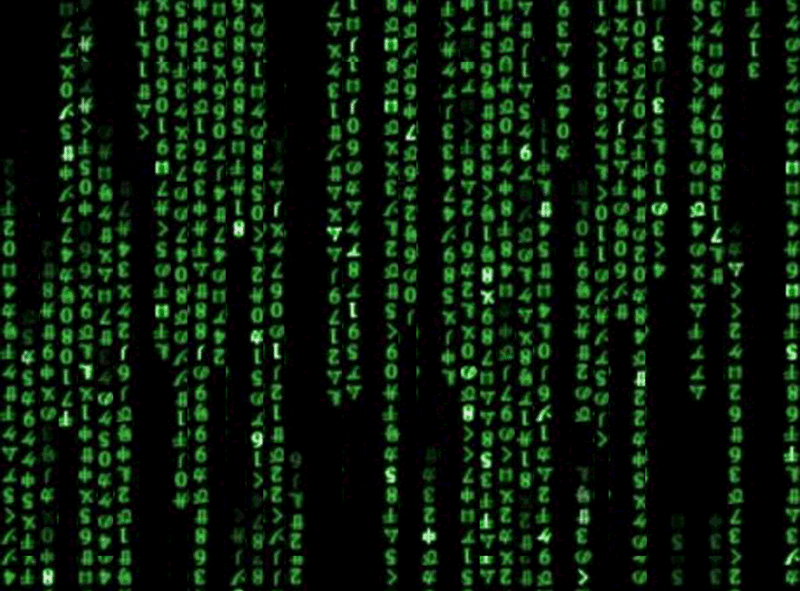 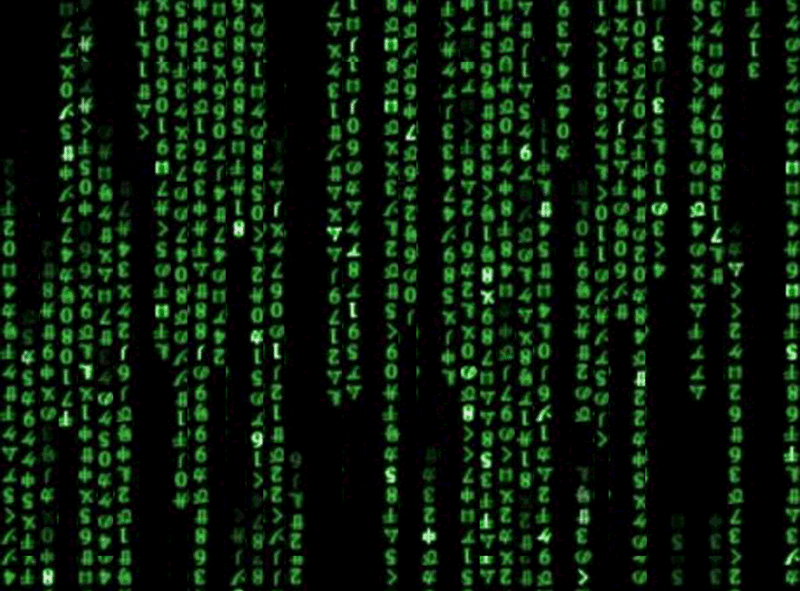 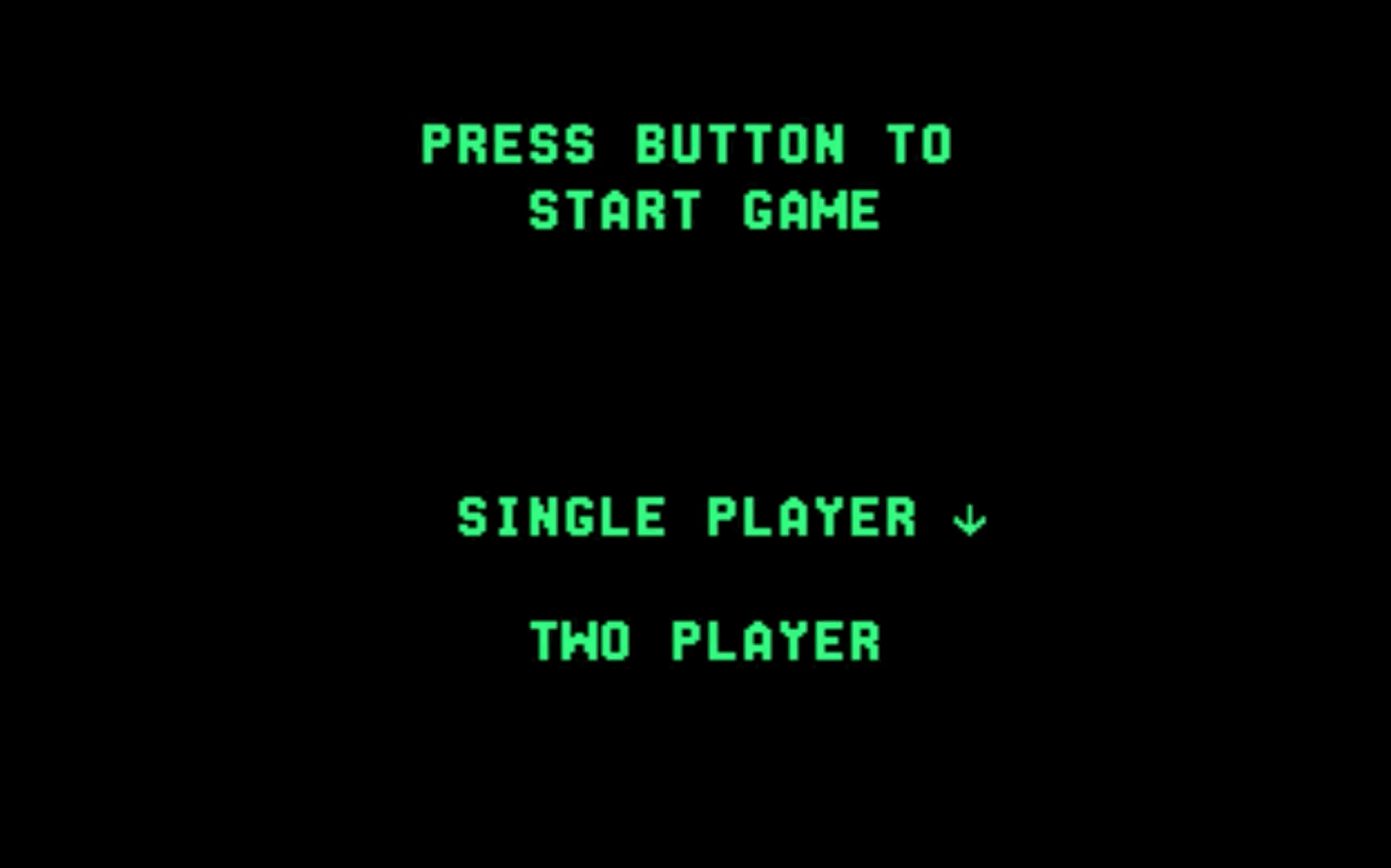 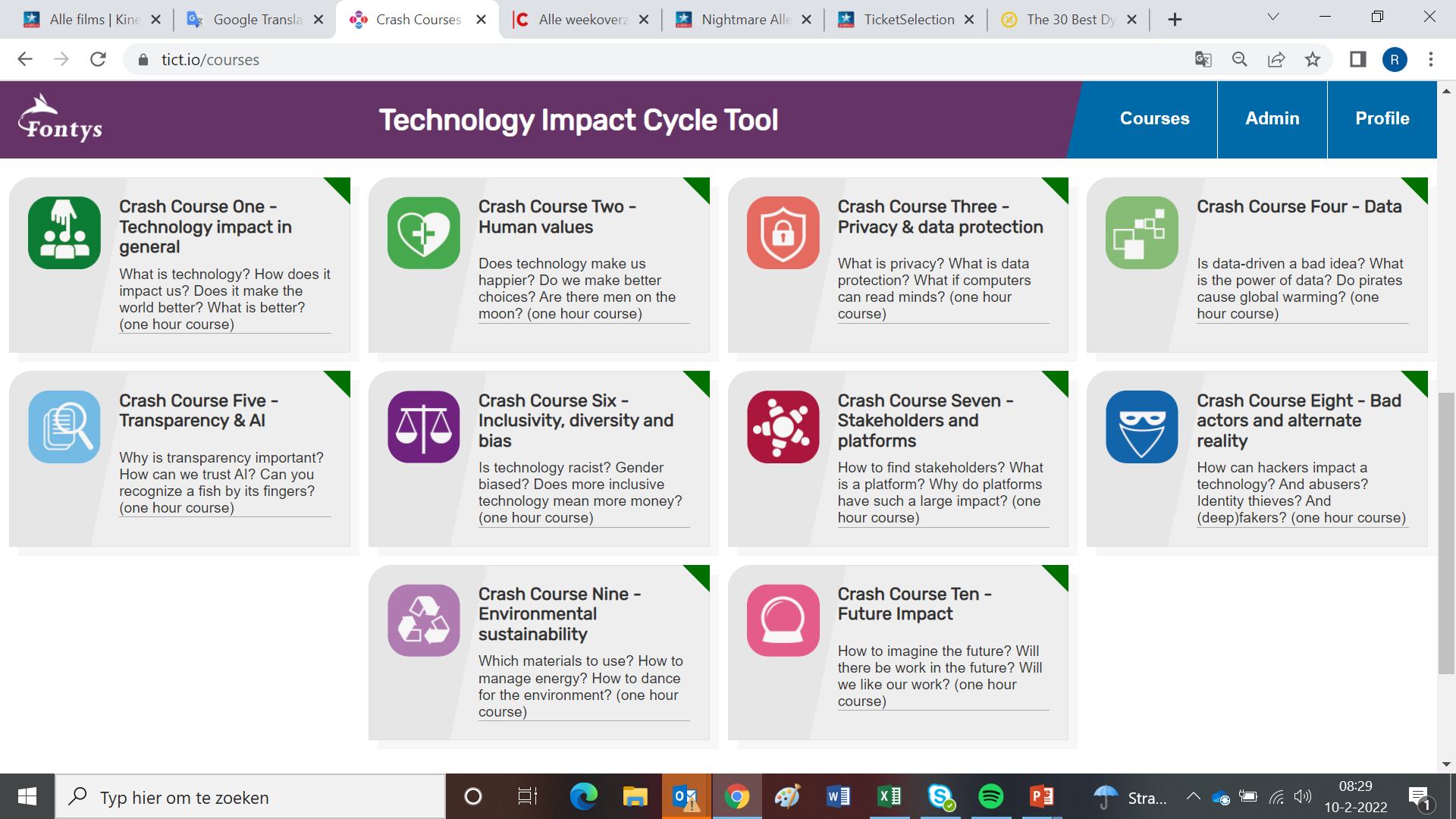 TICT.IO
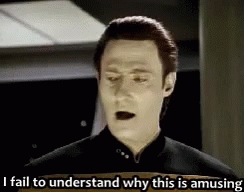 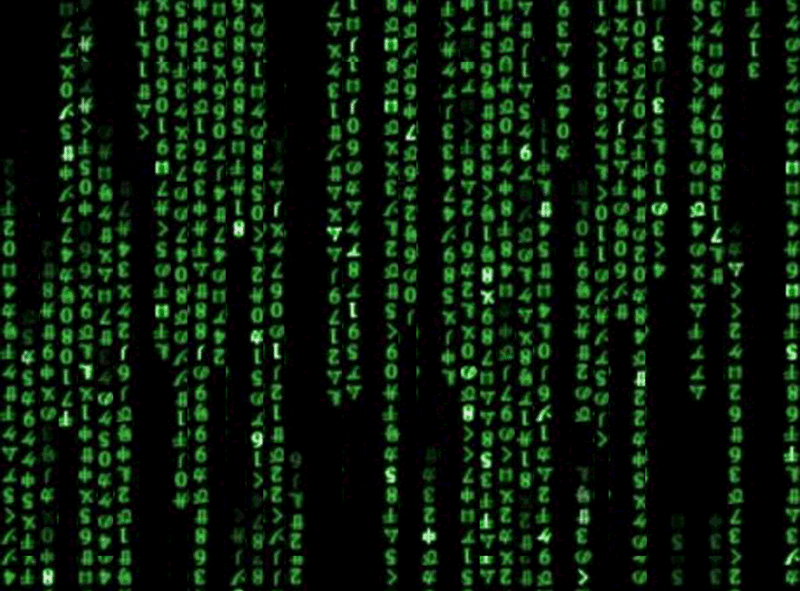 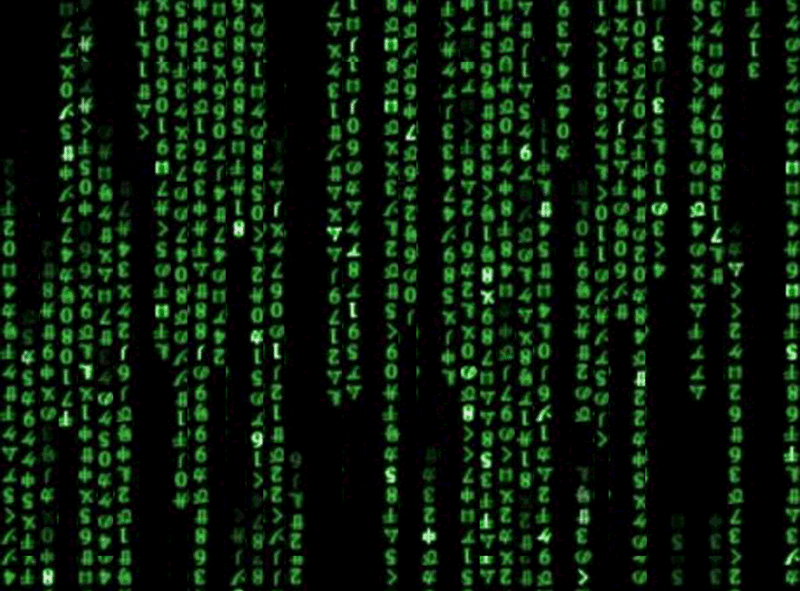 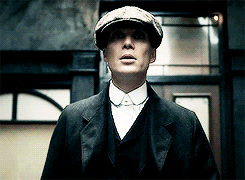 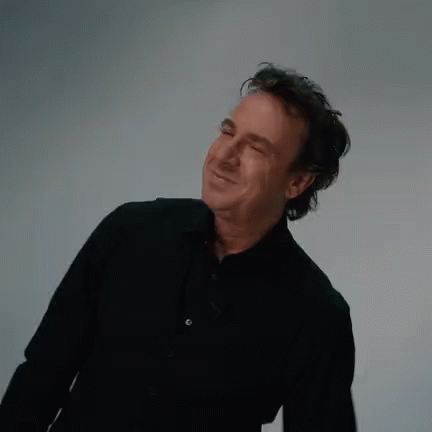 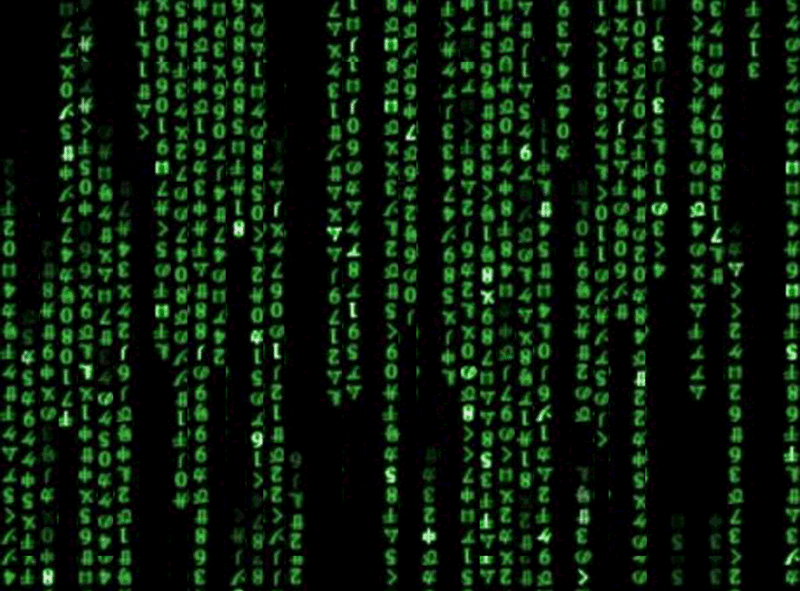 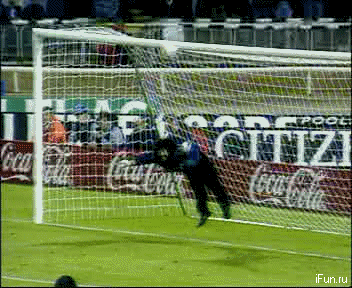 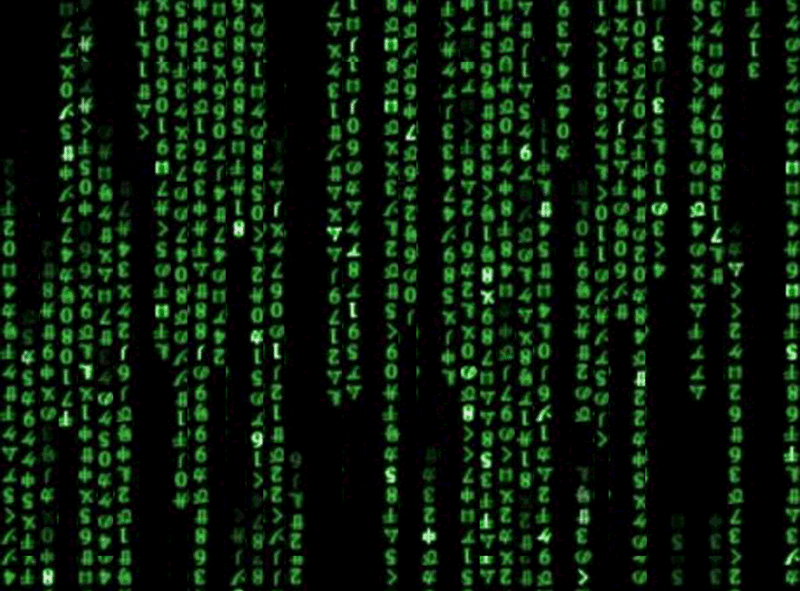 RESULTS FROM THE PAST ARE TRULY A GAURANTEE FOR THE FUTURE
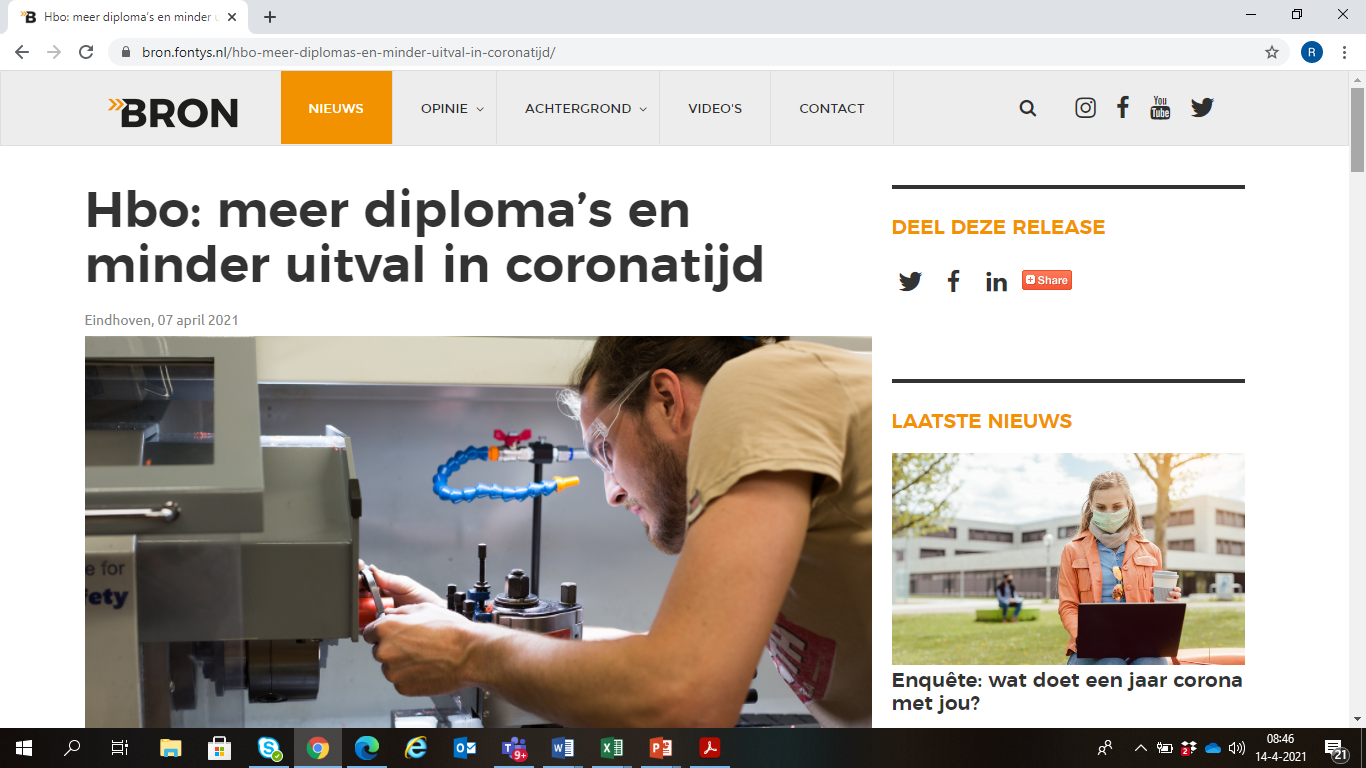 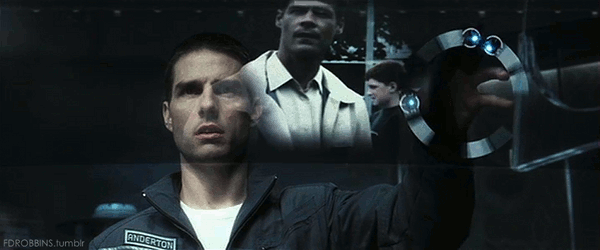 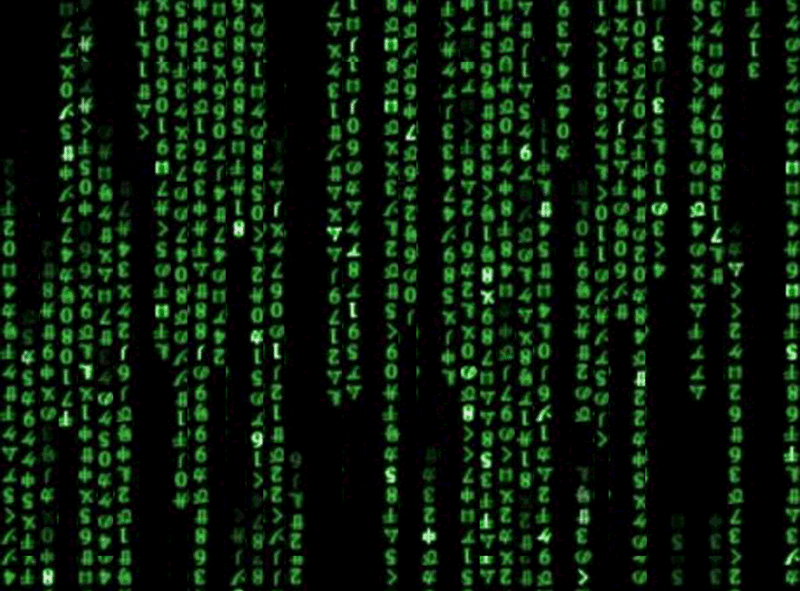 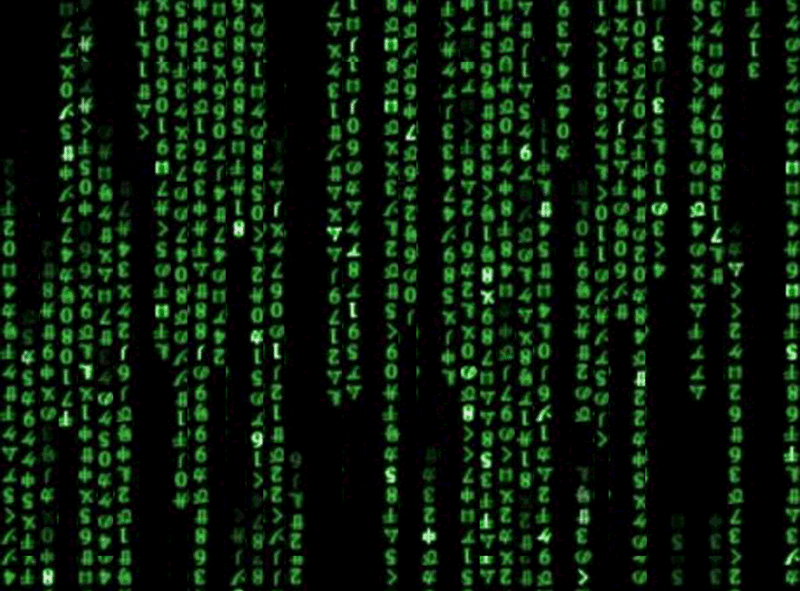 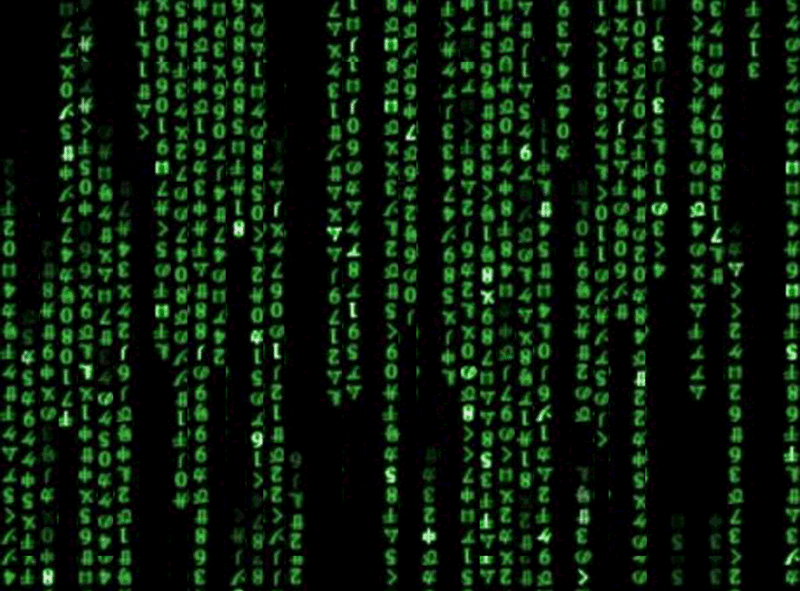 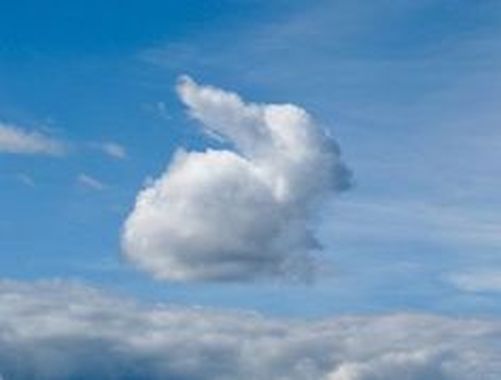 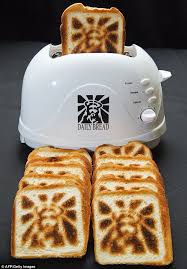 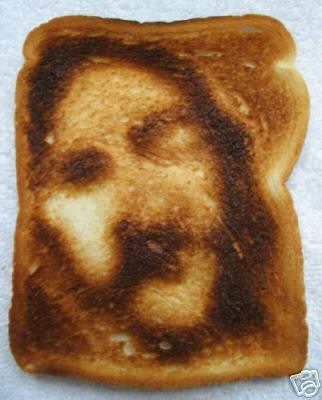 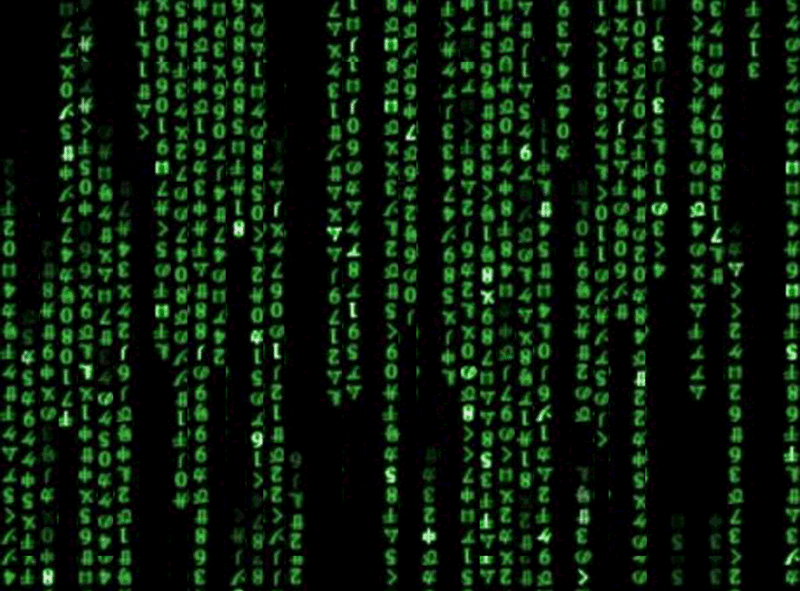 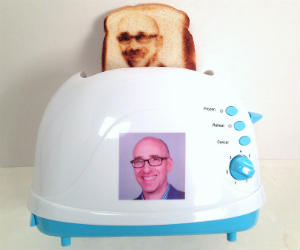 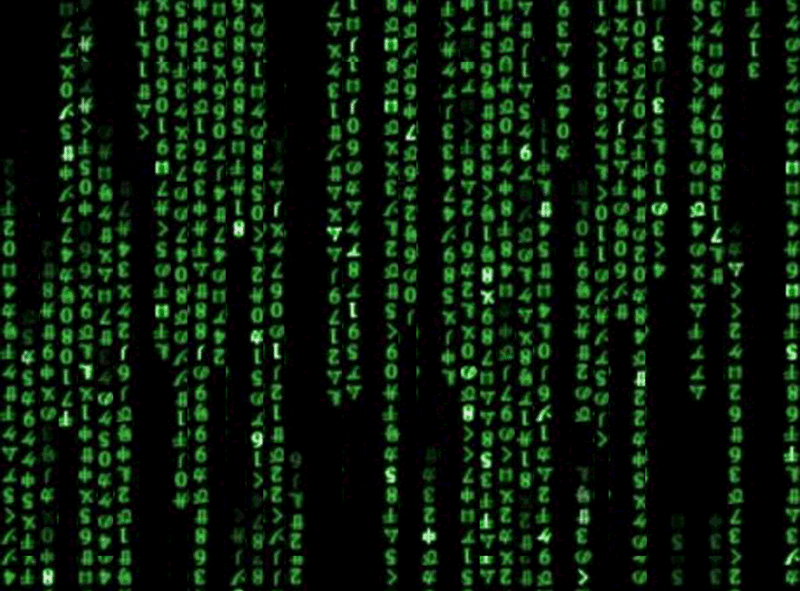 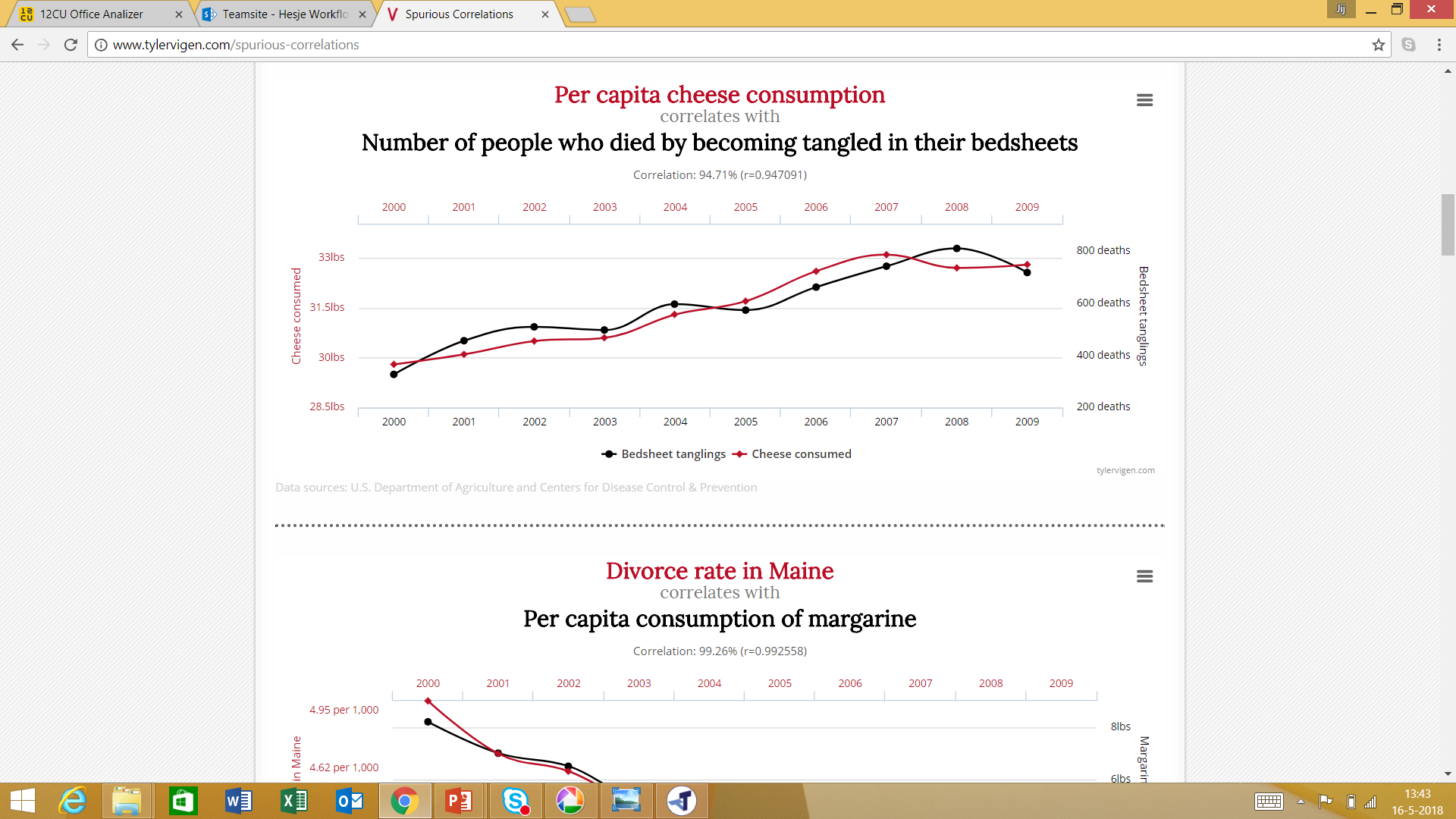 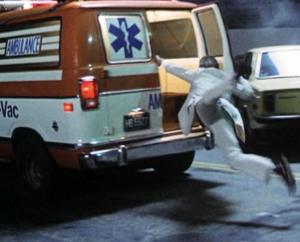 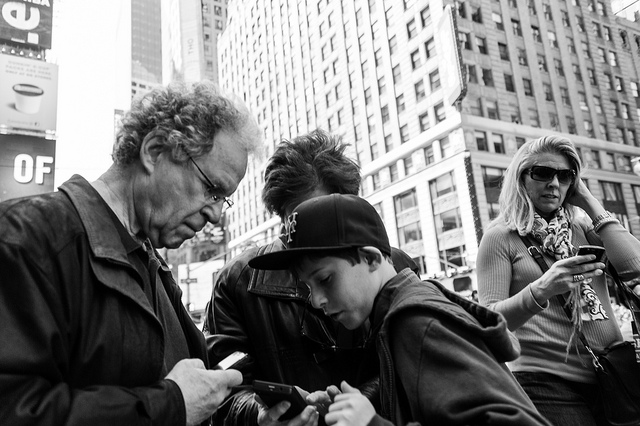 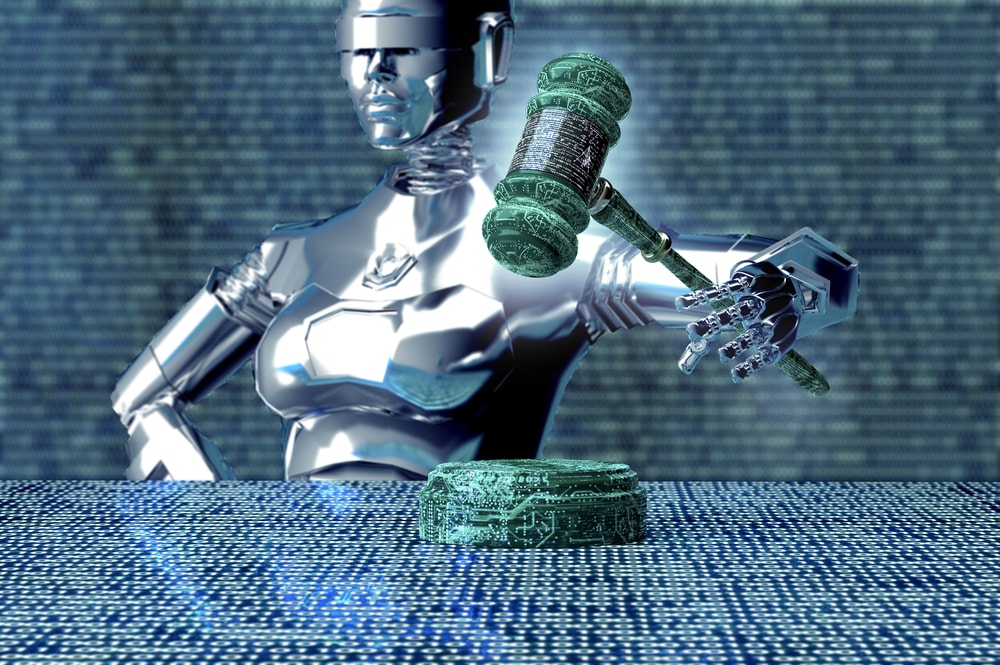 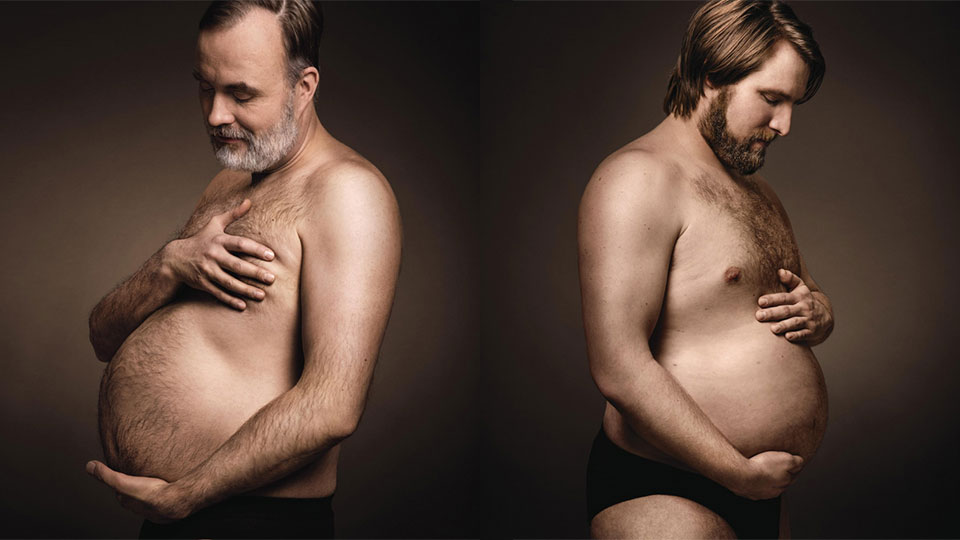 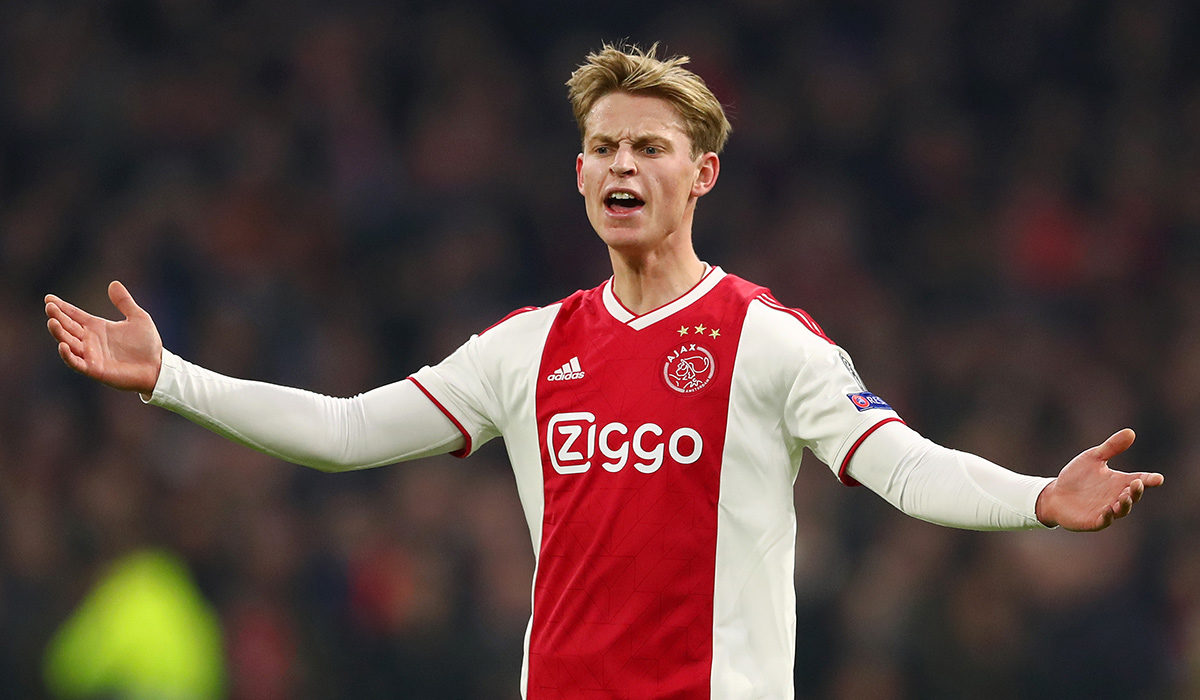 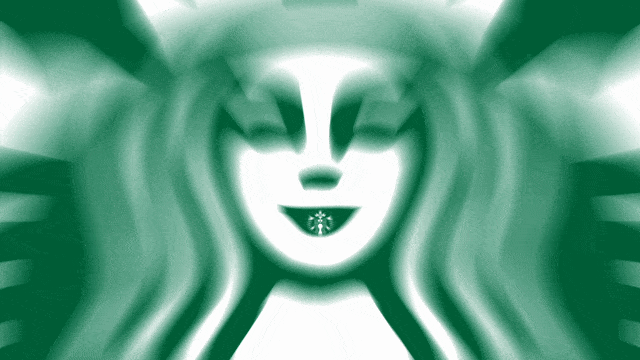 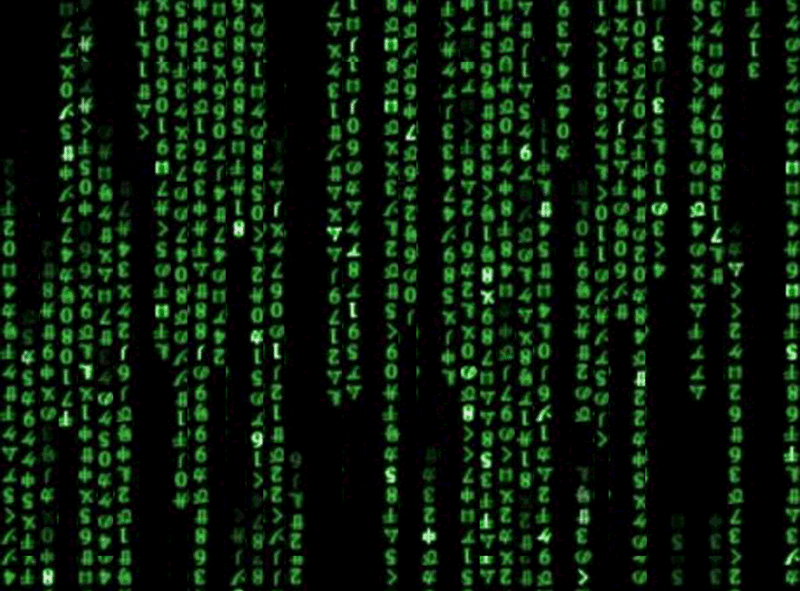 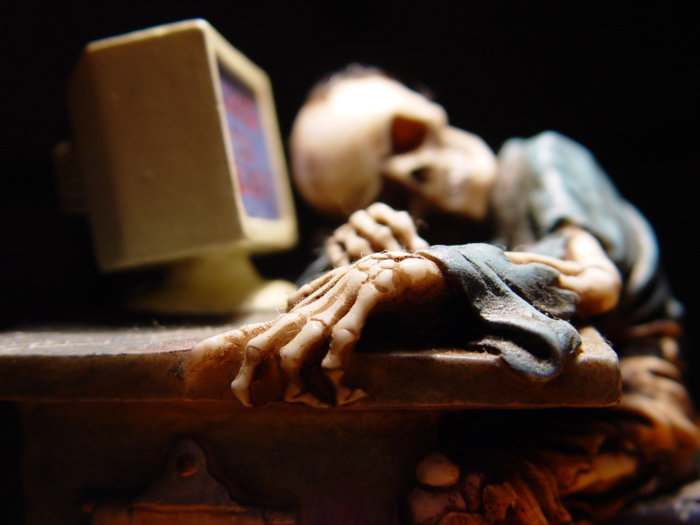 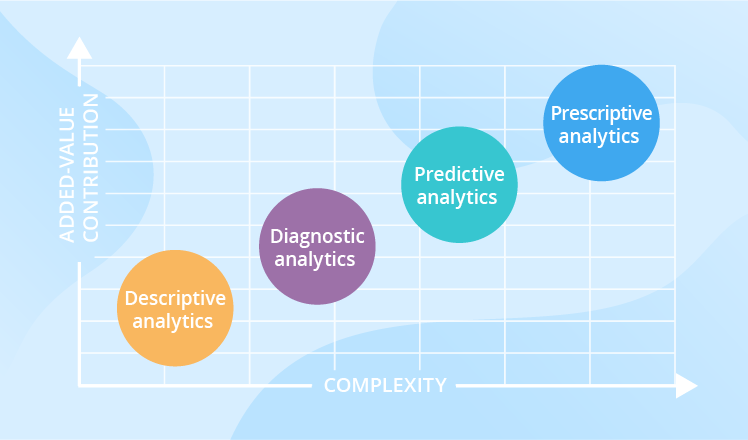 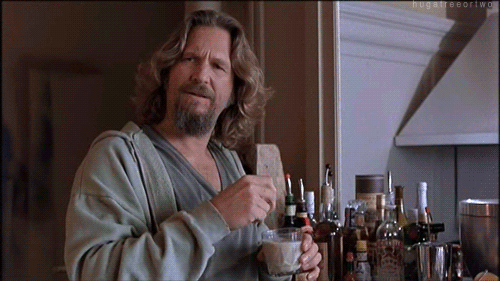 ALS HET HARDER GAAT WAAIEN IN DUITSLAND, WORDT ER DAAR MEER YOGHURT VERKOCHT
ARTSEN MAKEN (PERCENTUEEL!) VEEL MEER ONGELUKKEN MET EIGEN PRIVÉ-VLIEGTUIGEN
DE ACHTERNAAM VAN 66% VAN DE SUCCESVOLLE MANNEN BEGINT MET EEN LETTER UIT 1E HELFT VAN HET ALFABET
MENSEN DIE VEEL VENKEL KOPEN MAKEN MINDER GEBRUIK VAN HUN INBOEDEL-VERZEKERING
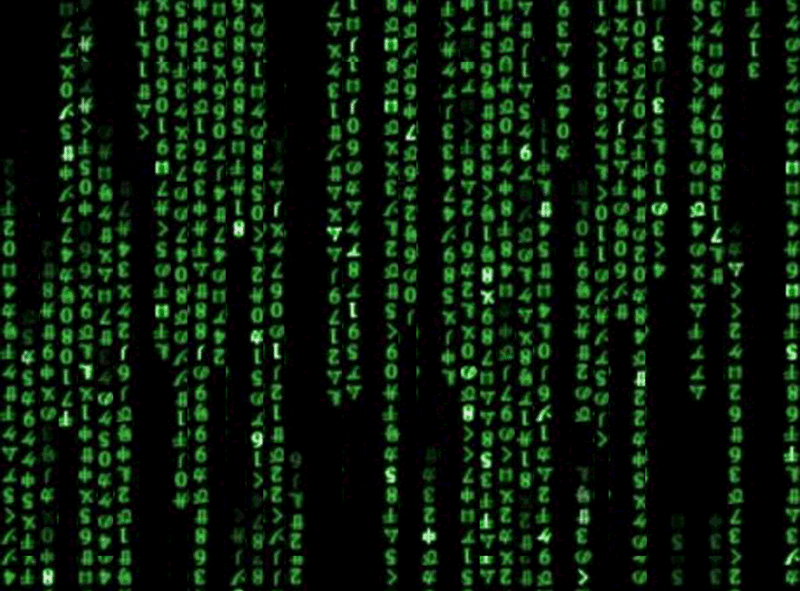 WOULD DIE FOR YOU….
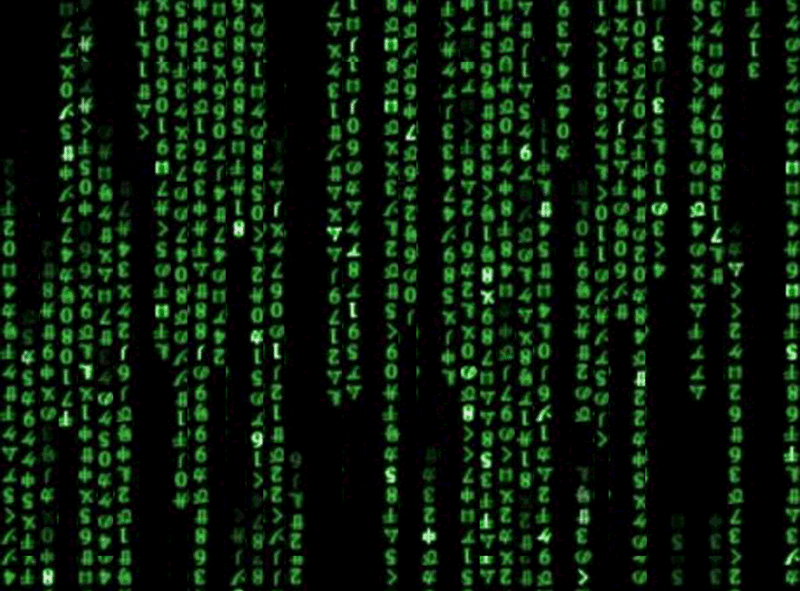 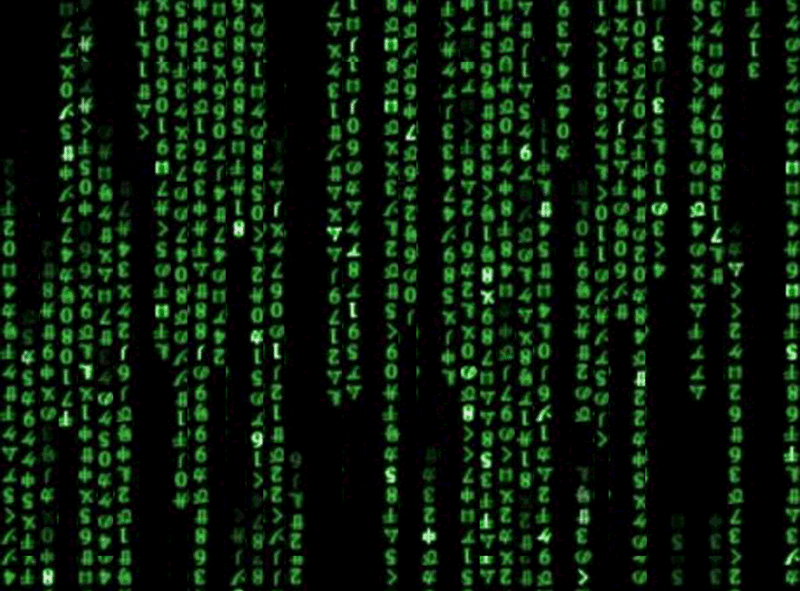 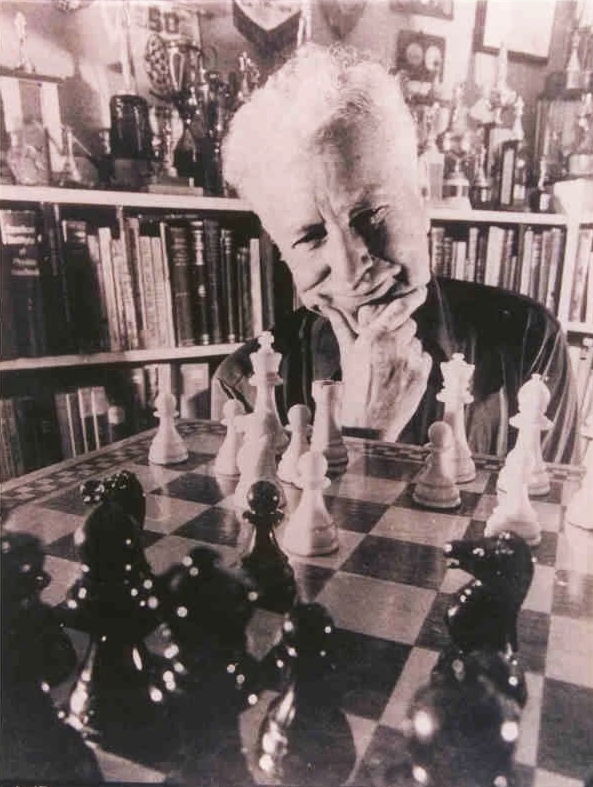 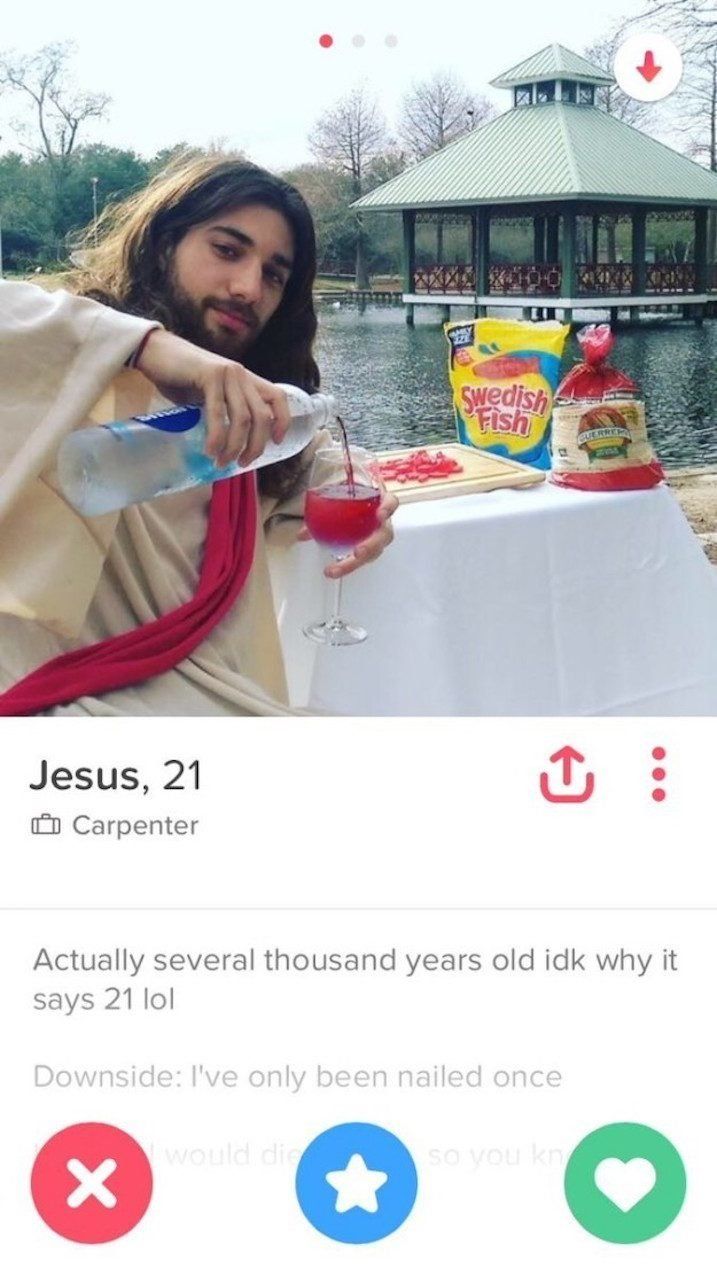 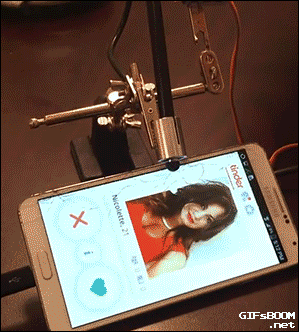 ELOSCORE
PLEASE NEVER USE THE WORD DATADRIVEN AGAIN…
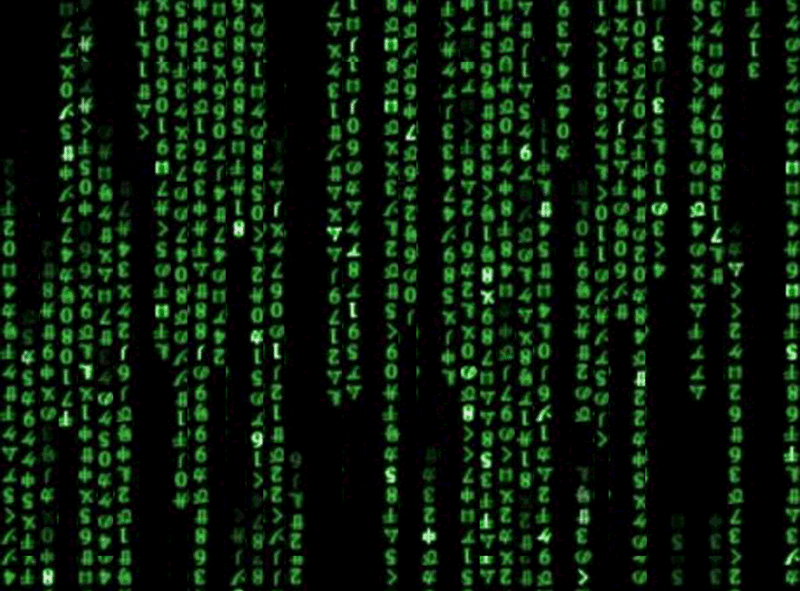 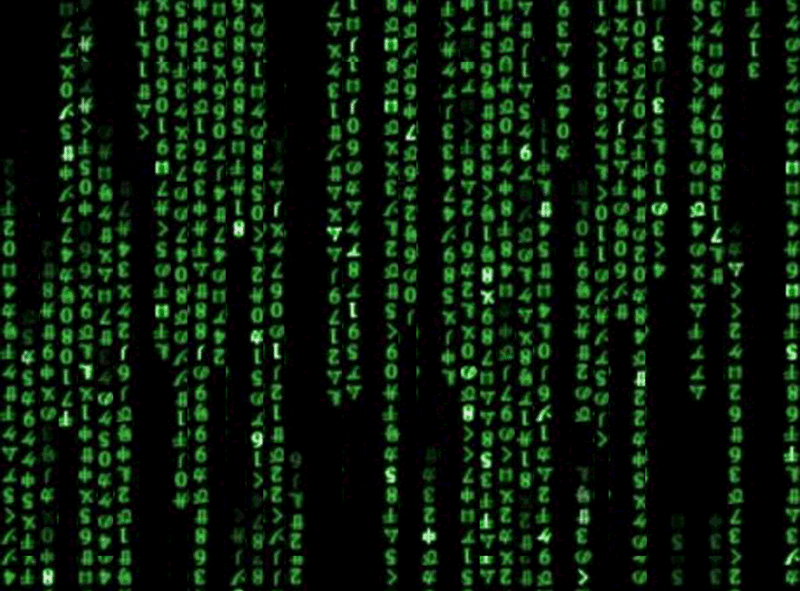 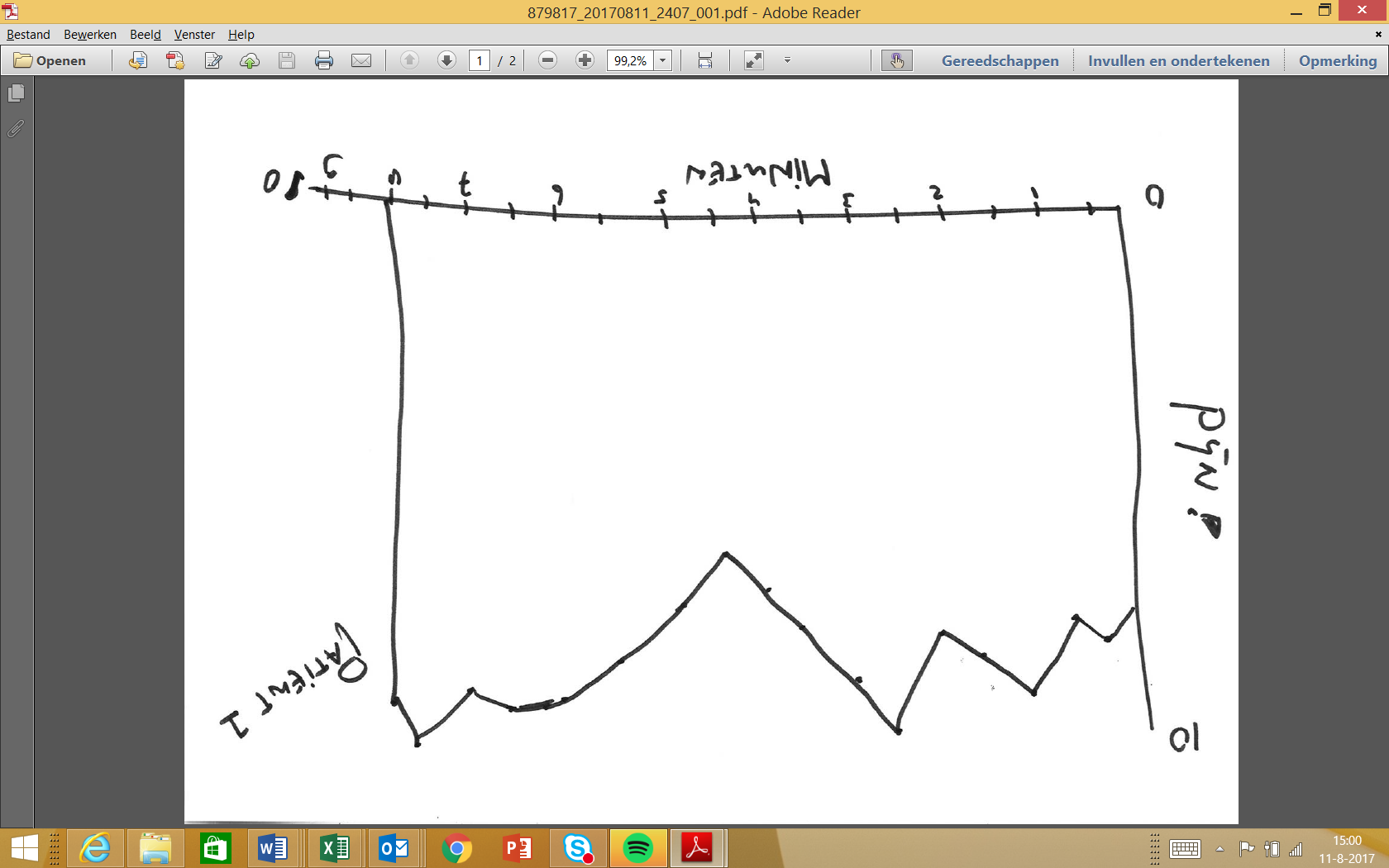 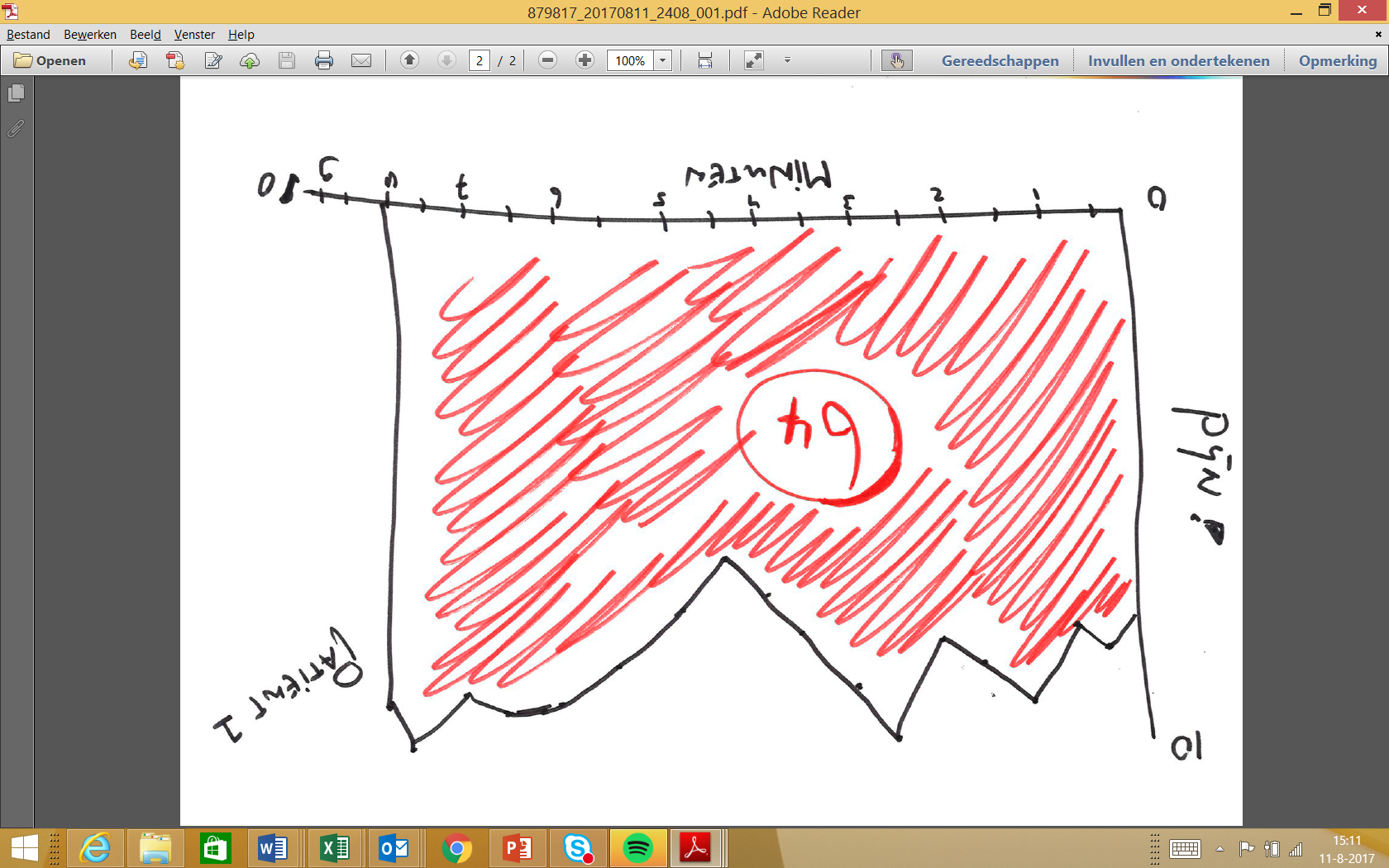 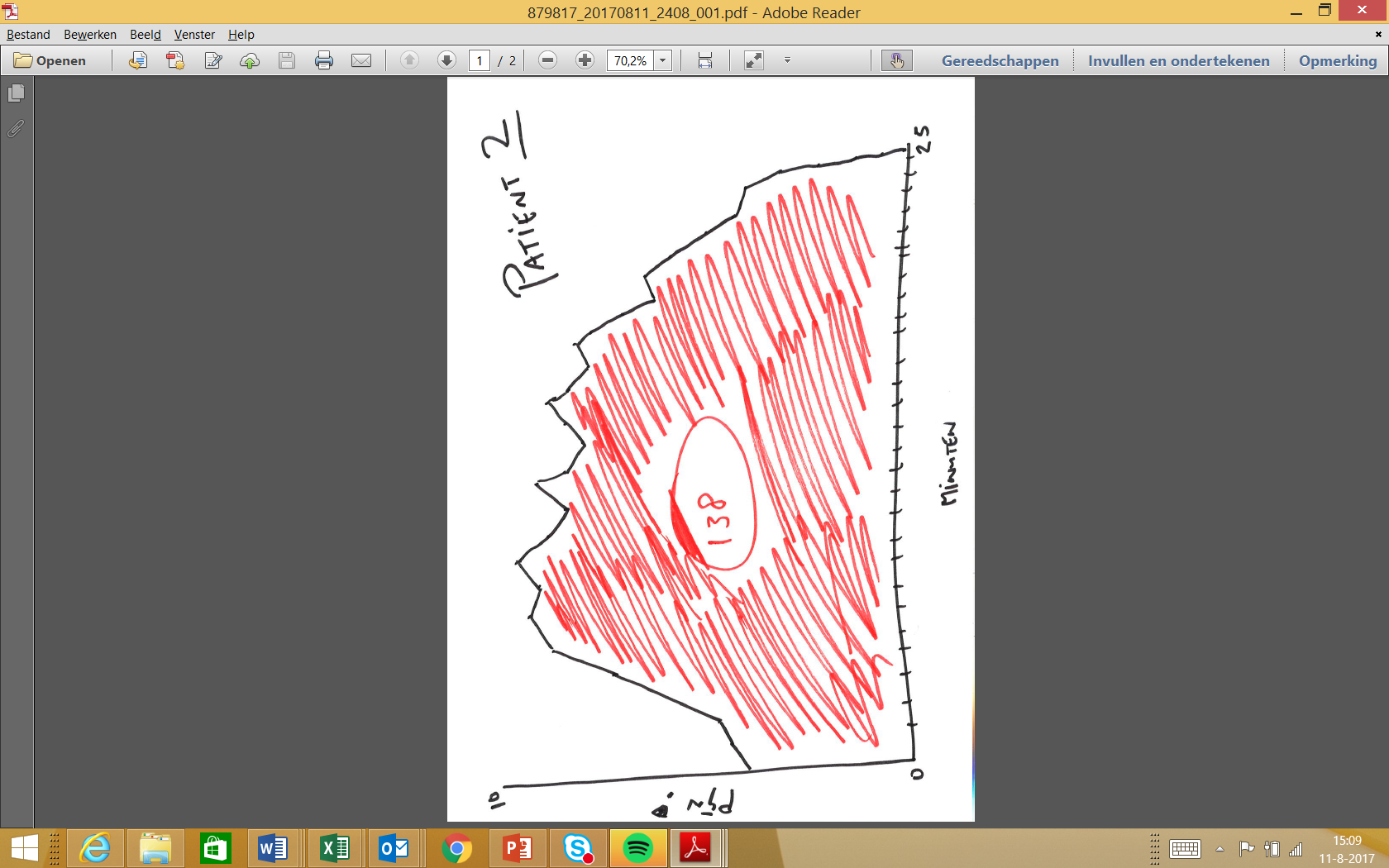 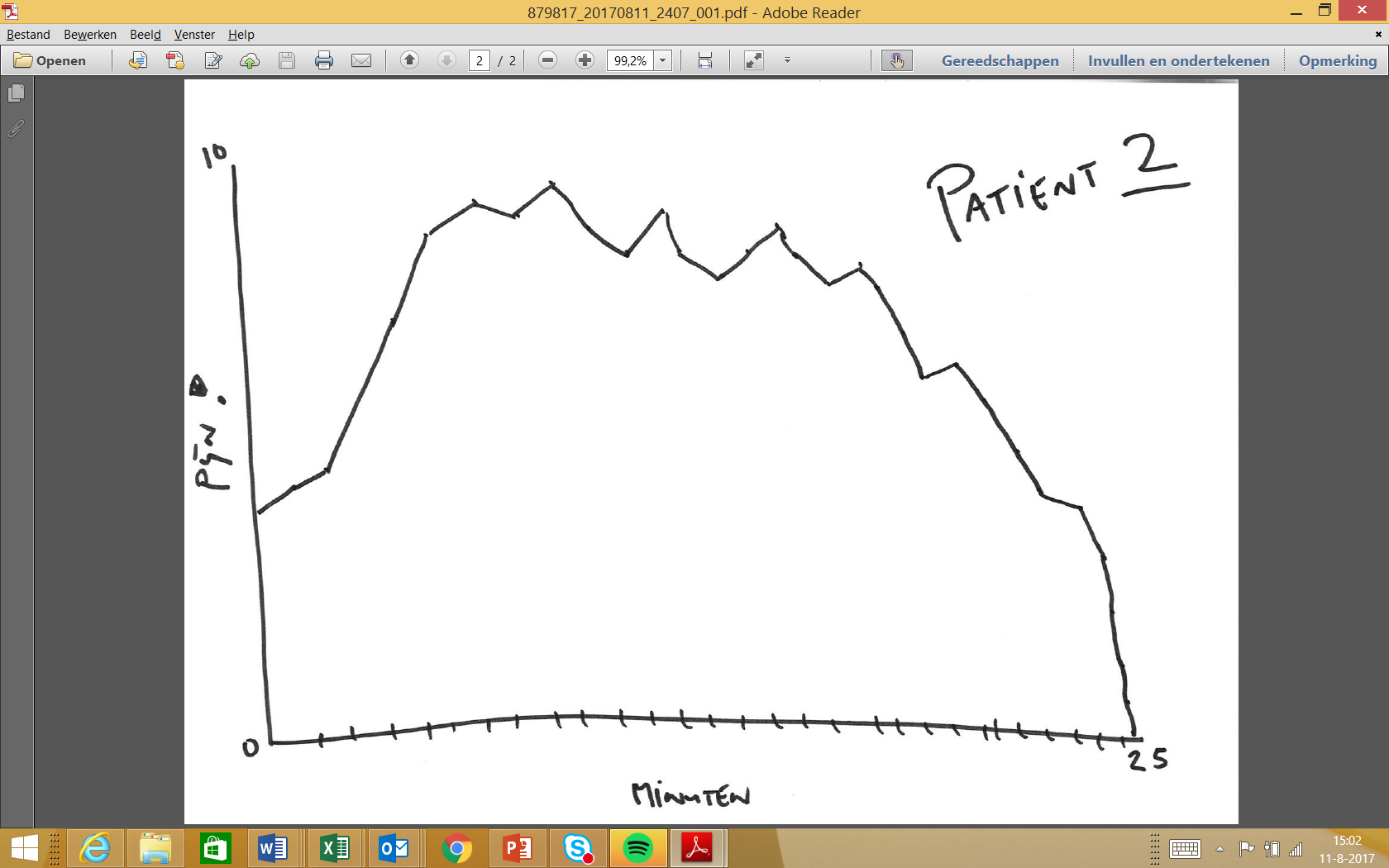 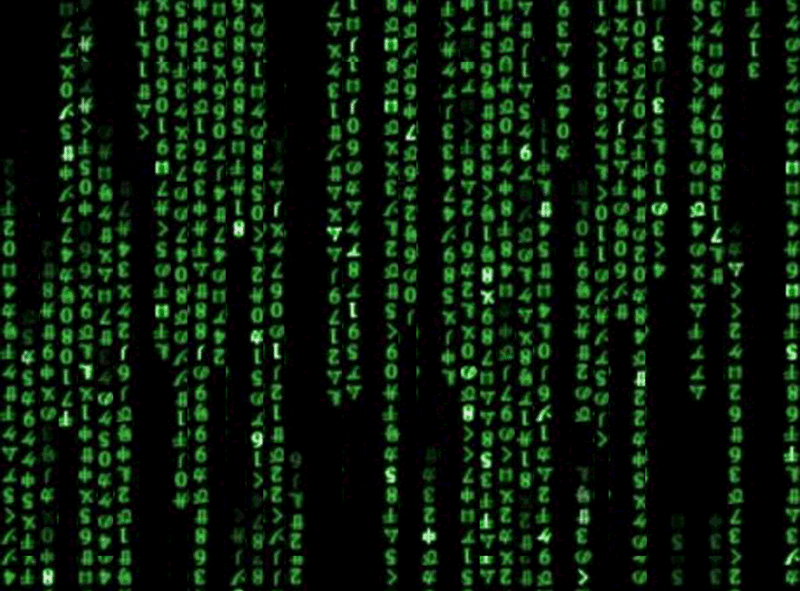 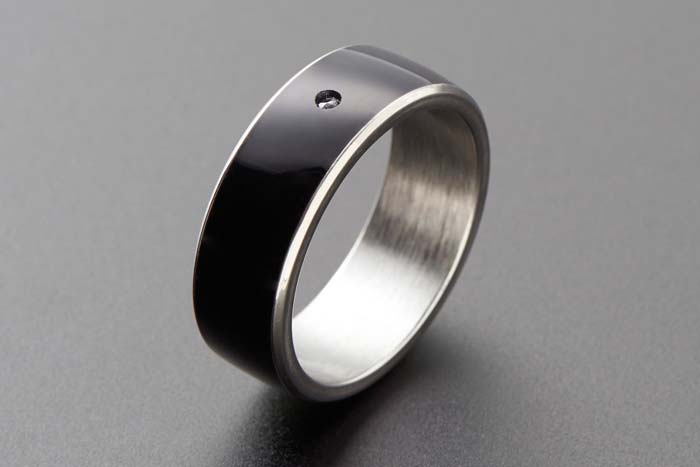 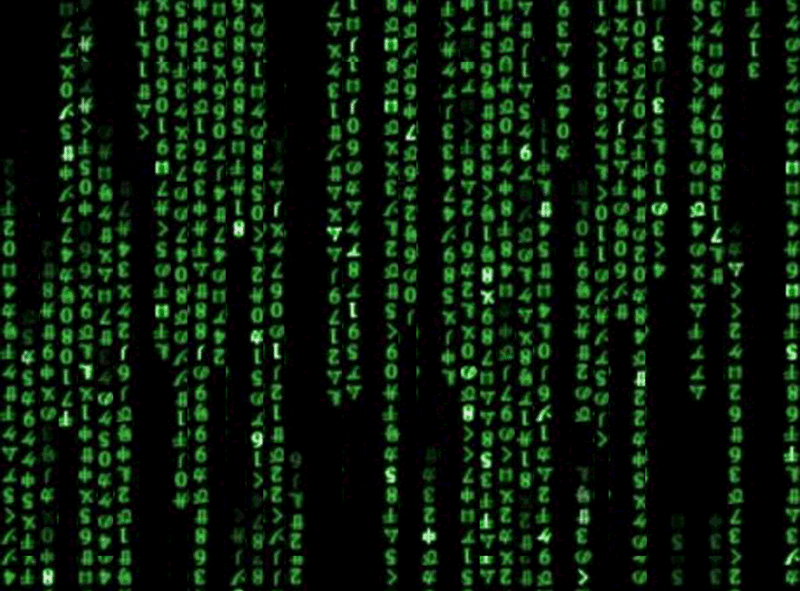 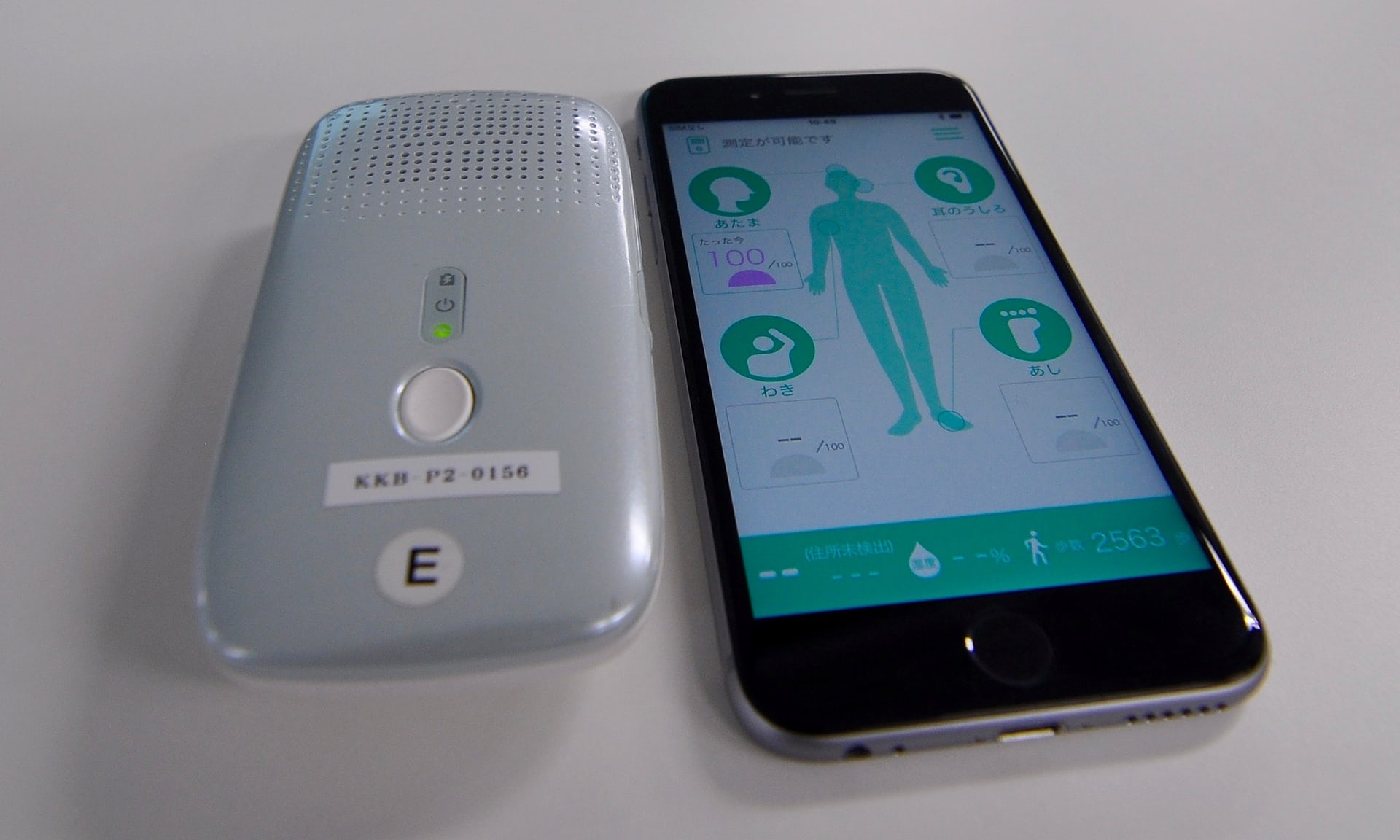 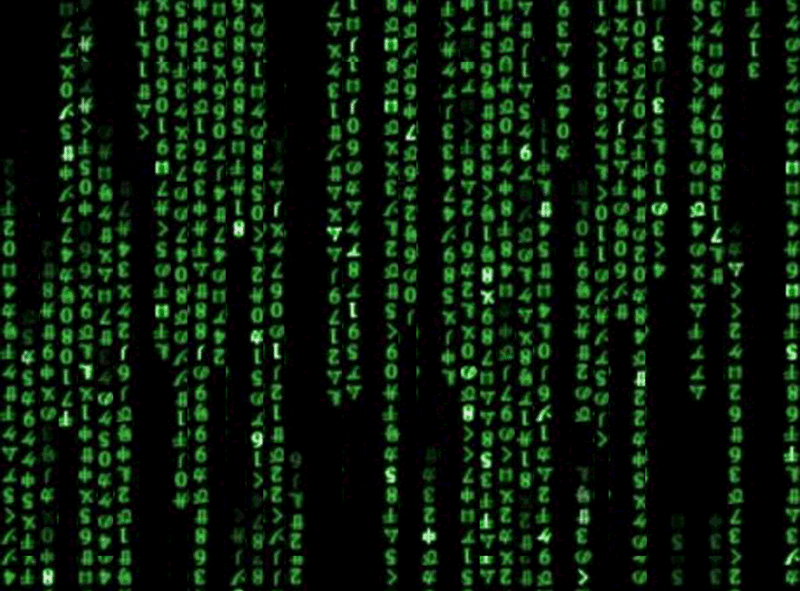 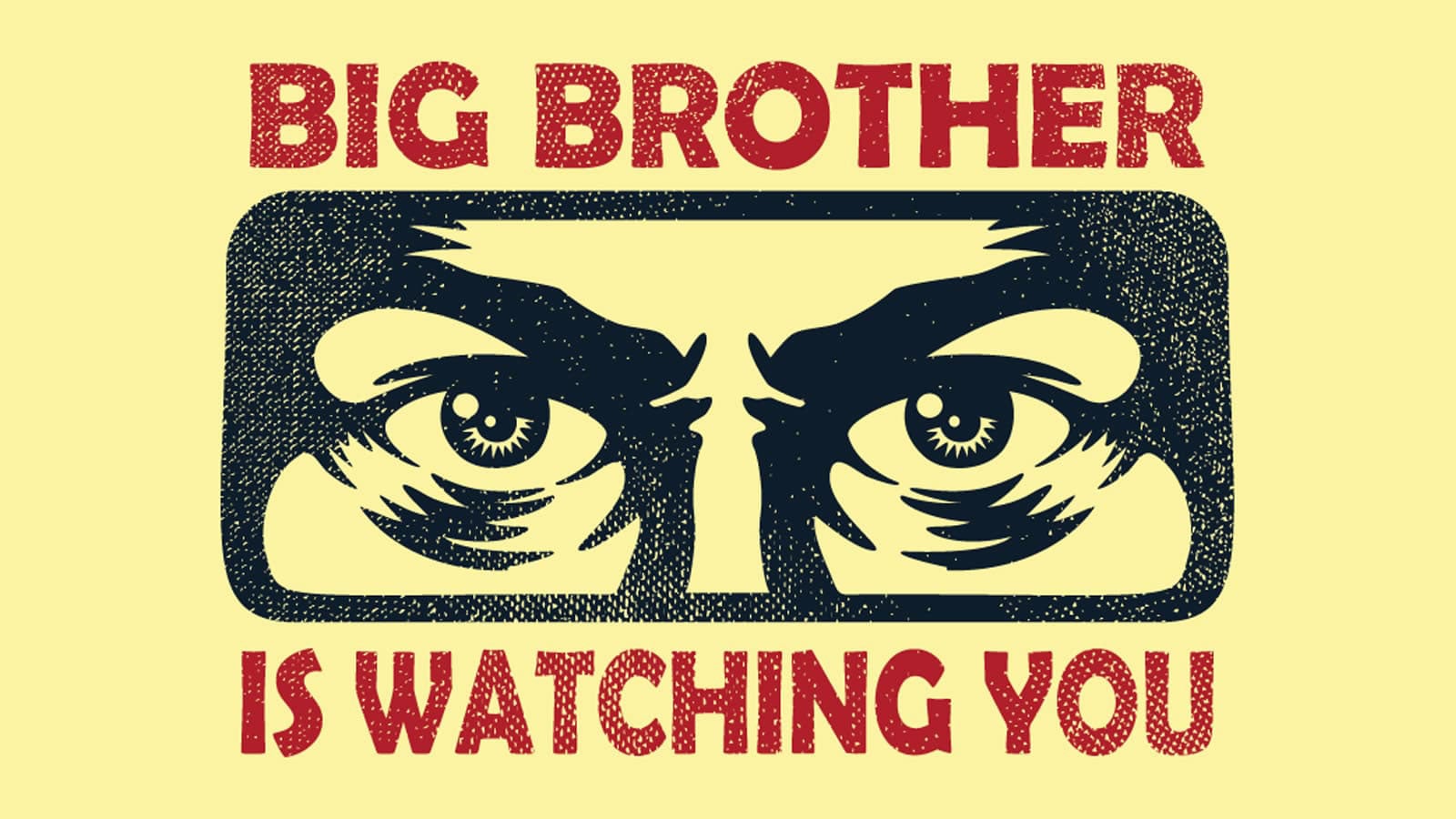 M
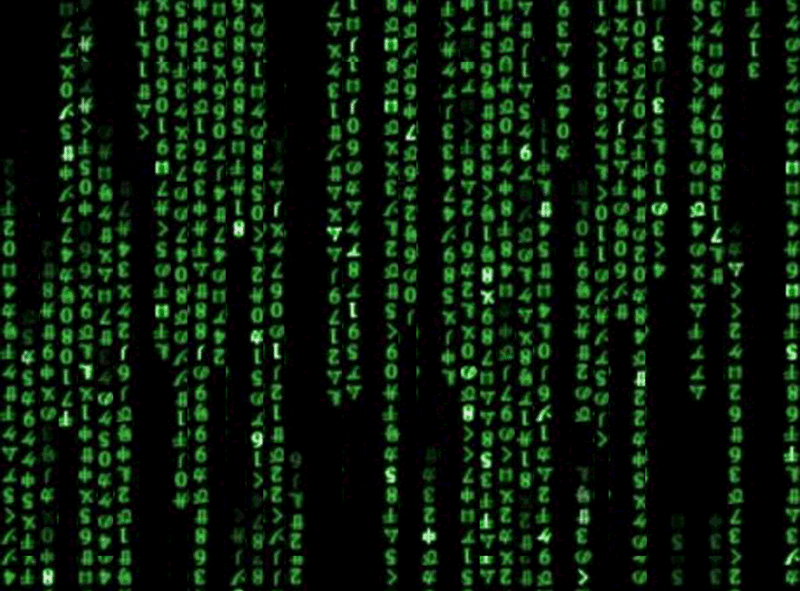 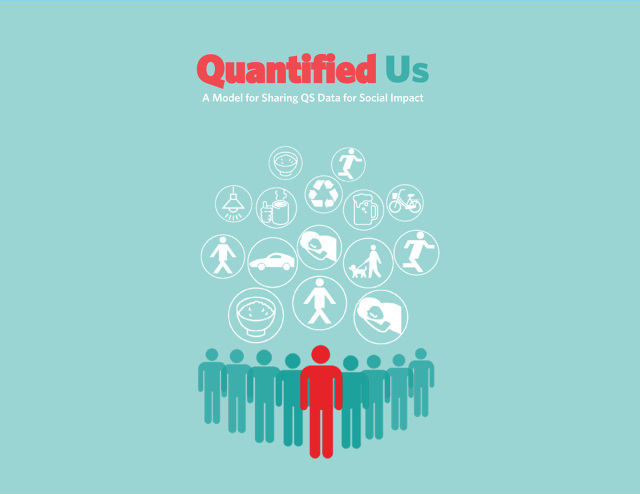 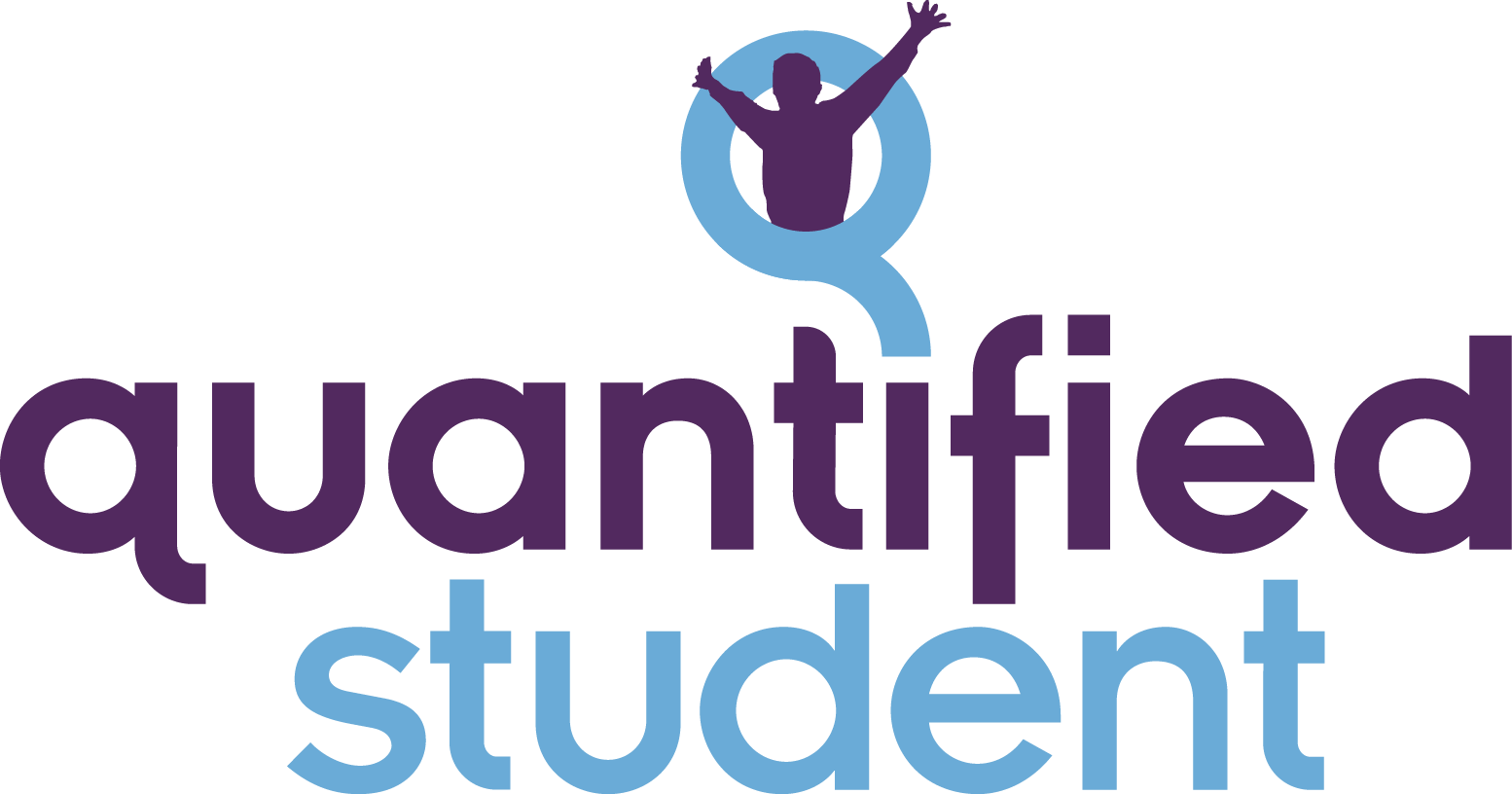 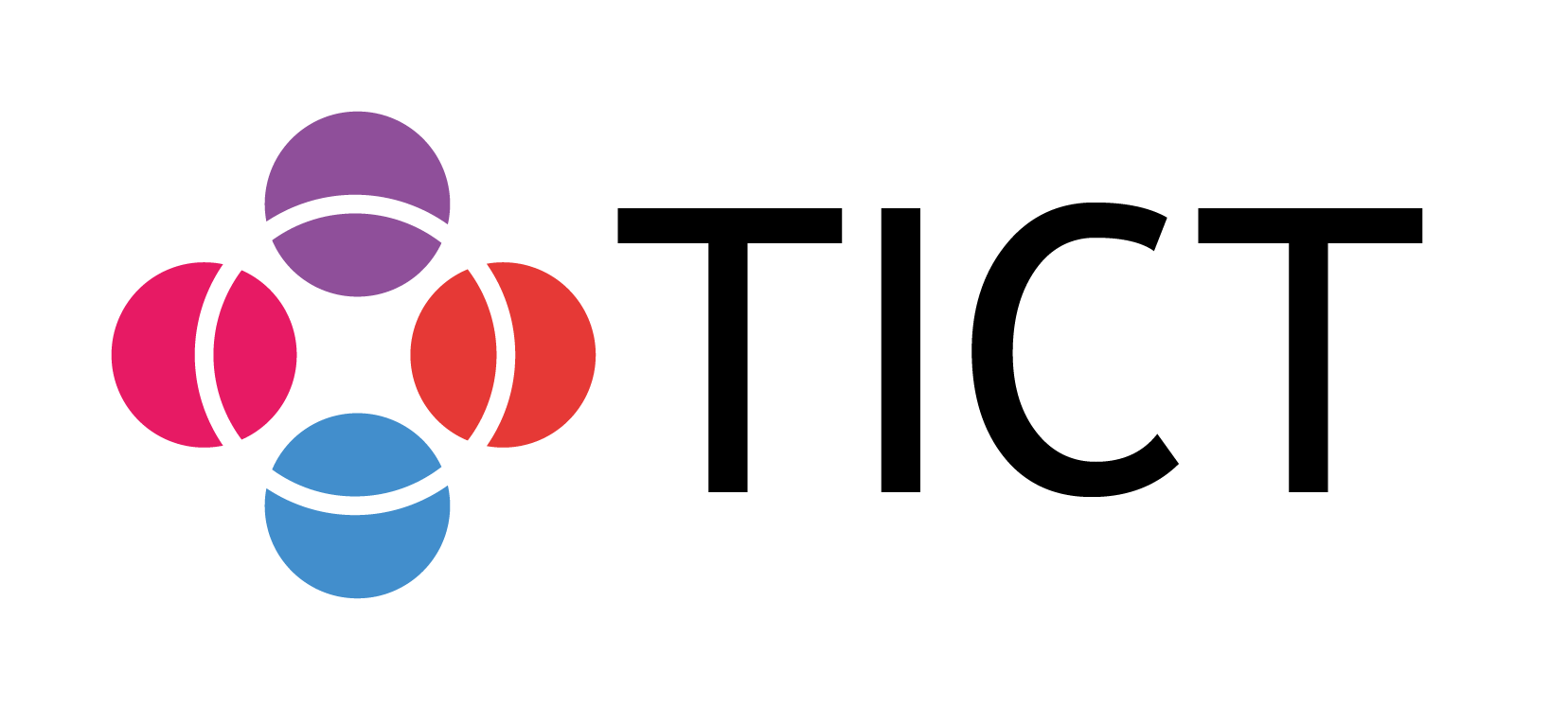 WWW.TICT.IO

OFFERS YOU:

A TOOL TO IMPROVE YOUR TECHNOLOGY;
A TOOL TO CRITICALLY ANALYSE A TECHNOLOGY;
A METHOD (TECHNOLOGY IMPACT CYCLE) AND BEST PRACTICES;
A REPOSITORY FOR ALL KINDS OF FRAMEWORKS, OTHER TOOLS AND INSTRUMENTS;
TEN INSPIRESTING COURSES;
ADDITIONAL MATERIALS FOR THE OBSESSED;
A COMMUNITY;
EXAMPLES OF ANALYSED TECHNOLOGIES;
AND SOON BOARD GAMES
FOR FREE!